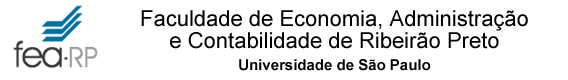 Demonstração do Resultado do Exercício (DRE)
Prof.  Dr. Bruno Figlioli


2020
Demonstração do Resultado do Exercício - DRE
A Demonstração de Resultados tem como objetivo apurar a variação da riqueza da empresa ao longo do tempo, ou seja, em medir o fluxo de renda. Resultado econômico.
A Demonstração de Resultados segue o Regime de Competência, em que receitas são reconhecidas no fato gerador, que, na grande maioria dos casos, é a venda do produto, mercadoria ou a prestação do serviço. Para apuração do resultado são confrontados com a receita os gastos para gerar essa receita.
Receita ≠ Recebimento
Custo ou despesa ≠ Pagamento
2
Definições: gasto, custo e despesa
Gasto: é todo sacrifício para a aquisição de um bem ou serviço com pagamento no ato ou no futuro.
Custo: Custo é o valor gasto com bens e serviços para a produção de outros bens e serviços. Exemplos: matéria-prima, energia aplicada na produção de bens, salários e encargos do pessoal da produção.
Despesa:  Valor gasto com bens e serviços relativos à manutenção da atividade da empresa, bem como aos esforços para a obtenção de receitas por meio da venda dos produtos. Exemplos: Materiais de escritório, Salários da administração.
3
Reconhecimento de Receitas e Despesas
Reconhecimento da Receita:
Para se reconhecer uma receita, é necessário que sejam preenchidos todos os requisitos que seguem:
os riscos e benefícios do bem devem ser transferidos ao comprador;
o vendedor recebeu caixa ou algo que pode, confiavelmente, ser conversível em caixa;
o vendedor consegue estimar com razoável precisão as despesas ainda não cumpridas decorrentes da receita.
Reconhecimento de despesa:
Confrontação receita e despesa – Princípio da Competência
Despesa é um consumo de ativo para gerar receitas.
4
Regime de Caixa e Regime de Competência
Exemplo 1
Determinada empresa fabrica equipamentos de precisão. Segue abaixo algumas informações econômicas e financeiras dessa empresa:
Recebeu um pedido em 11/novembro/x1, 
Fechou o pedido de compra de matéria-prima em 25/novembro/x1,
Pagou a matéria-prima em 30/novembro/x1,
Completou a produção em 15/dezembro/x1,
Entregou ao cliente o equipamento em 17/dezembro/x1,
Cliente pagou a 1ª de 3 parcelas em 20/dezembro/x1,
Cliente pagou a última parcela em 20/fevereiro/x2.

Quando a contabilidade reconhece a receita?
5
Regime de Caixa e Regime de Competência

Exemplo 2
Empresa X:
Receita de Vendas: R$ 360.000,00
20% no período e 80% no futuro.
Despesas: R$ 200.000,00
80% no período e 20% no futuro.
6
Regime de Caixa e Regime de Competência
Exemplo 3
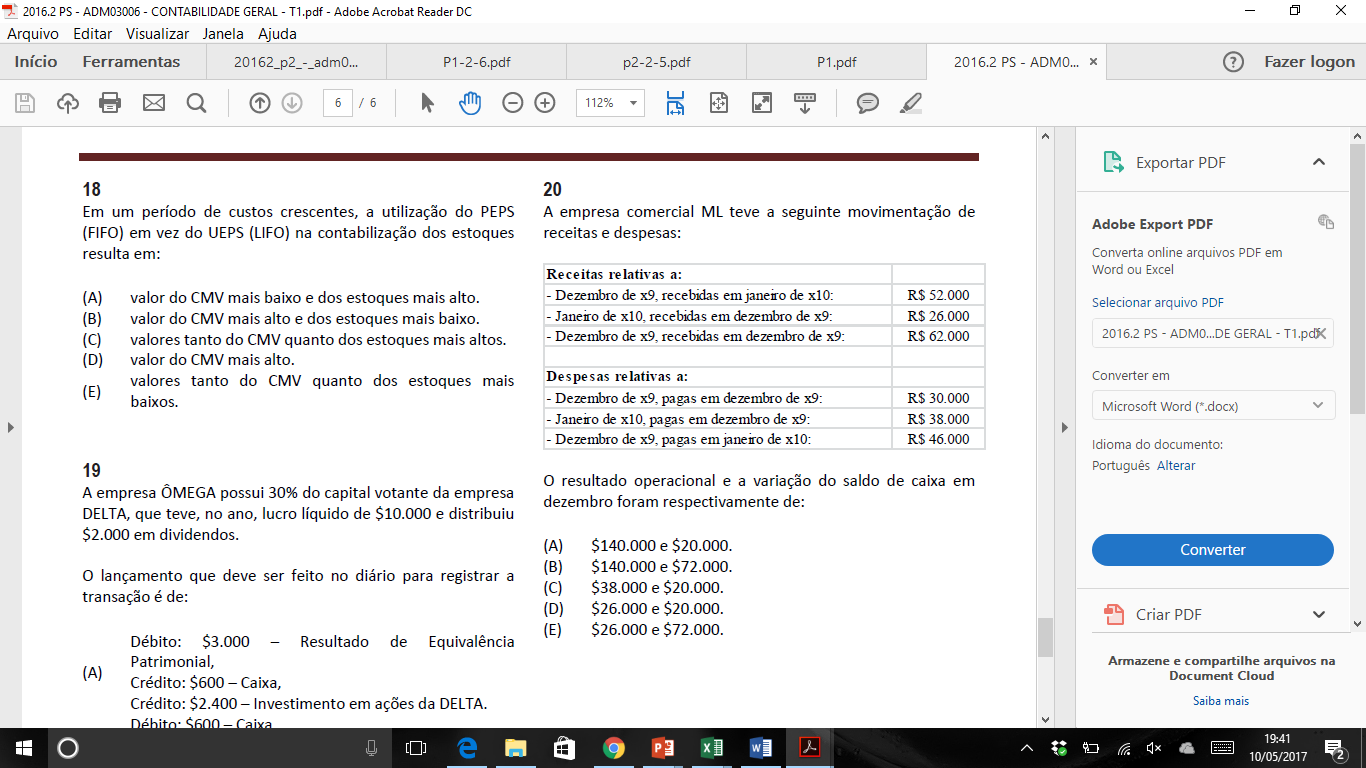 7
Apresentação DRE
RECEITAS – Valores obtidos na venda de produtos, bens ou serviços prestados pela empresa. 
(-) CUSTOS E DESPESAS – são consumos de ativos ou aumentos de passivo que têm como objetivo produção de receitas.
 = LUCRO ou PREJUIZO – diferença entre receitas e despesas de um determinado período
8
Receita Bruta de Vendas ou Serviços
(-) Impostos sobre Vendas
(-) Abatimentos, Cancelamentos e Devoluções de Vendas
 = Receita Líquida de Vendas ou Serviços
(-) Custos (CMV, CPV ou CSP)
 = Resultado Bruto
(-) Despesas Operacionais
		Administrativas
		Comerciais
		Outros Resultados Operacionais
 = Resultado Operacional antes de Juros (LAJIR)
(+-) Resultado Financeiro
 = Resultado antes do IR (LAIR)
(-) Despesa com Imposto de Renda
 = Resultado Líquido
Estrutura da DRE
9
Receita Bruta e Líquida
Receita Bruta de Vendas ou Serviços
(-) Impostos sobre Vendas
(-) Abatimentos,Cancelamento, Devoluções de Vendas
 = Receita Líquida de Vendas ou Serviços
(-) Custo da Mercadoria Vendida (CMV)
 = Resultado Bruto
(-) Despesas Operacionais
		Administrativas
		Comerciais
		Outros Resultados Operacionais
 = Resultado Operacional antes de Juros (LAJIR)
(+-) Resultado Financeiro
 = Resultado antes do IR (LAIR)
(-) Despesa com Imposto de Renda
 = Resultado Líquido
Receita Bruta 
Dela são deduzidos:
	Impostos sobre vendas (ICMS, ISS, PIS, COFINS);
	Descontos incondicionais;
	Devoluções de vendas
Receita líquida então é a parcela do faturamento que fica com a empresa.
10
Resultado Bruto
Receita Bruta de Vendas ou Serviços
(-) Impostos sobre Vendas
(-) Abatimentos, Devoluções de Vendas
 = Receita Líquida de Vendas ou Serviços
(-) Custo da Mercadoria Vendida (CMV)
 = Resultado Bruto
(-) Despesas Operacionais
		Administrativas
		Comerciais
		Outros Resultados Operacionais
 = Resultado Operacional antes de Juros (LAJIR)
(+-) Resultado Financeiro
 = Resultado antes do IR (LAIR)
(-) Despesa com Imposto de Renda
 = Resultado Líquido
Da receita líquida são deduzidos:
Custo da Mercadoria Vendida (CMV, comércio);
Custo do Produto Vendido (CPV, indústria); 
Custo do Serviço Prestado (CSP, serviço).

Resultado Bruto então é o que sobra da receita líquida após o desconto dos gastos diretamente relacionados à aquisição da mercadoria vendida, ao custo de produção do produto vendido ou ao custo de prestação do serviço.
11
Apuração do CMV
CMV= EI + C – EF
CMV = custo da mercadoria vendida
EI = estoque inicial
C = compra de mercadorias
EF = estoque final
12
CMV: Exemplo 1
Um feirante sai de casa às 4h. Carrega consigo 8 caixas de laranja custando cada uma $ 12.
Passou pelo mercado antes de ir à feira e adquiriu mais 10 caixas de laranja pelo valor de $ 12.
Retorna à sua casa às 19h com 4 caixas completas de laranja.

Pede-se: Calcule o CMV

CMV = (8 X 12) + (10 X12) – (4 X 12) = 168

Caixas vendidas: 14 caixas
Estoque final: 4 caixas
13
CMV: Exemplo 2
A Cia. W apresentou saldo de Estoques no valor de $ 100.000 no Balanço Patrimonial encerrado em 31/12/X1
A CIA W comprou mercadorias no valor de $ 850.000 em X2
O saldo da conta Estoques é de 320.000 no Balanço Patrimonial encerrado em 31/12/X2

Pede-se: Calcule o CMV

CMV = 100.000 + 850.000 – 320.000 = 630.000
14
Resultado Operacional
Do resultado bruto são deduzidos:
Despesas Administrativas: gastos administrativos;
Despesas Comerciais: gastos relacionados a vendas; 
Outros Resultados Operacionais: lucro ou prejuízo na venda de ativo, multas, vendas de sucata, etc.
Resultado Operacional antes de Juros mostra o que sobra da receita líquida após o desconto tanto dos custos de produção quanto das despesas operacionais.
Receita Bruta de Vendas ou Serviços
(-) Impostos sobre Vendas
(-) Abatimentos, Devoluções de Vendas
 = Receita Líquida de Vendas ou Serviços
(-) Custo da Mercadoria Vendida (CMV)
 = Resultado Bruto
(-) Despesas Operacionais
		Administrativas
		Comerciais
		Outros Resultados Operacionais
 = Resultado Operacional antes de Juros (LAJIR)
(+-) Resultado Financeiro
 = Resultado antes do IR (LAIR)
(-) Despesa com Imposto de Renda
 = Resultado Líquido
15
Resultado antes do IR
Receita Bruta de Vendas ou Serviços
(-) Impostos sobre Vendas
(-) Abatimentos, Devoluções de Vendas
 = Receita Líquida de Vendas ou Serviços
(-) Custo da Mercadoria Vendida (CMV)
 = Resultado Bruto
(-) Despesas Operacionais
		Administrativas
		Comerciais
		Outros Resultados Operacionais
 = Resultado Operacional antes de Juros (LAJIR)
(+-) Resultado Financeiro
 = Resultado antes do IR (LAIR)
(-) Despesa com Imposto de Renda
 = Resultado Líquido
Do resultado operacional antes de juros:
Deduzem-se despesas financeiras (juros de empréstimos tomados); 
Acrescentam-se receitas de aplicações financeiras.
Chega-se ao Resultado antes de imposto de renda.
16
Resultado Líquido
Do resultado antes de imposto de renda
Deduzem-se despesas com IR; 
Chega-se ao Resultado Líquido, lucro ou prejuízo do período.
Receita Bruta de Vendas ou Serviços
(-) Impostos sobre Vendas
(-) Abatimentos, Devoluções de Vendas
 = Receita Líquida de Vendas ou Serviços
(-) Custo da Mercadoria Vendida (CMV)
 = Resultado Bruto
(-) Despesas Operacionais
		Administrativas
		Comerciais
		Outros Resultados Operacionais
 = Resultado Operacional antes de Juros (LAJIR)
(+-) Resultado Financeiro
 = Resultado antes do IR (LAIR)
(-) Despesa com Imposto de Renda
 = Resultado Líquido
17
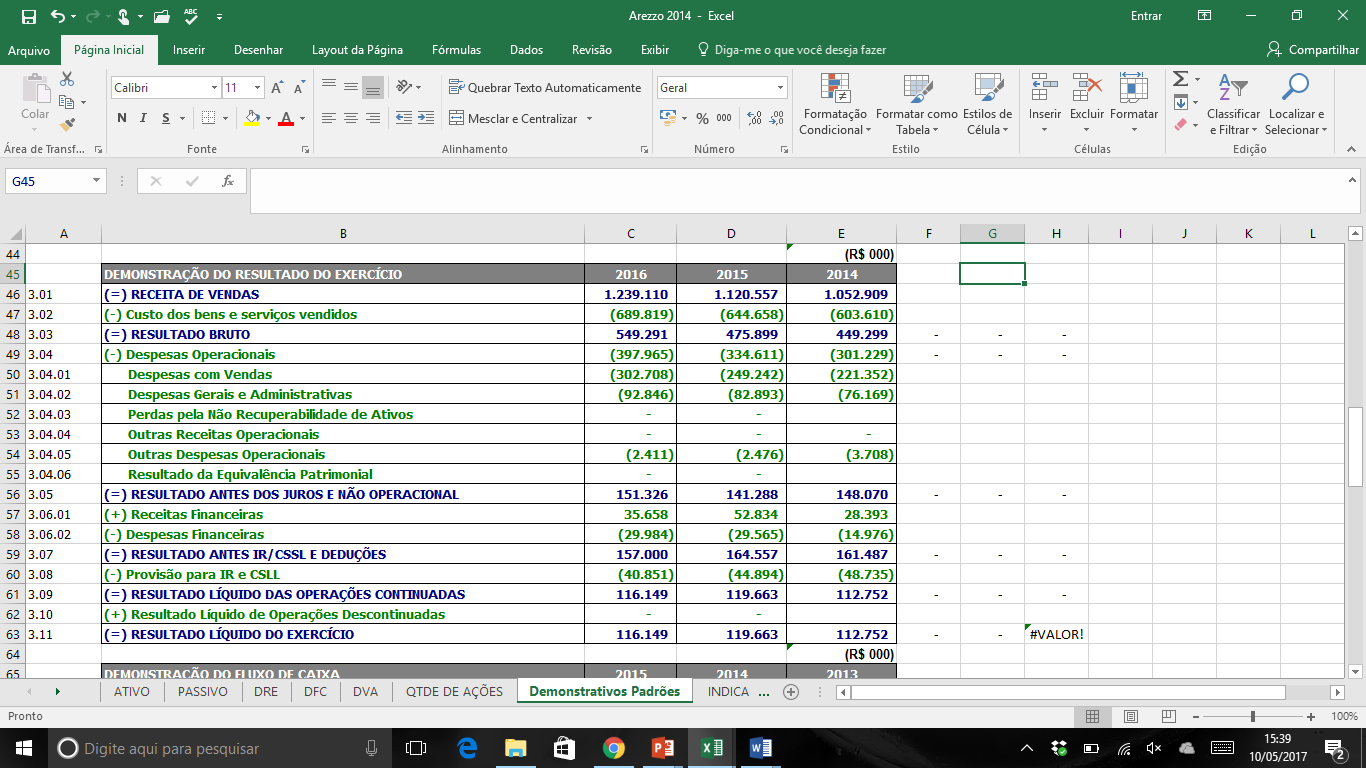 18
Relação entre o BP e DRE
O lucro líquido pode ser distribuído aos proprietários na forma de dividendos ou pode ficar retido dentro da empresa, sendo, nesse caso, uma importante fonte de financiamento. 
A parcela do lucro líquido que ficar retida na empresa vai se somar ao lucro acumulado pré-existente no balanço do início do período para determinar o lucro acumulado final.
Os dividendos não são discriminados na DRE, ou seja, a última linha da DRE é o lucro ou prejuízo líquido
19
Relação entre o BP e DRE
BP
DRE
  Receitas
- Custos e Despesas
= Lucro Líquido
Ativo
Bens e direitos, mensuráveis, benefícios futuros
Passivo e PL
Exigível e 

Patrimônio Líquido
Capital
Resultado Acumulado(+)
Distribuição do lucro aos proprietários
20
Margem de Lucratividade
21
Cálculo das Margens de Lucro
22
Rentabilidade e Giro do Ativo
23
Rentabilidade e Giro do Ativo: Exemplo
24
Decomposição do ROA: margem e giro
25
Decomposição do ROE: margem e giro
26
Outra forma de cálculo do ROE
27
Grau de Alavancagem Financeira
28
Grau de Alavancagem Financeira: analogia
Situação B
(ROA-Ki) > 0  Spread econômico positivo
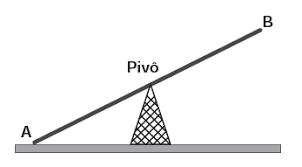 Situação A
(ROA-Ki) < 0  Spread econômico negativo
29